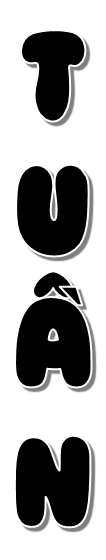 10
Bài đọc:  Bảy sắc cầu vồng
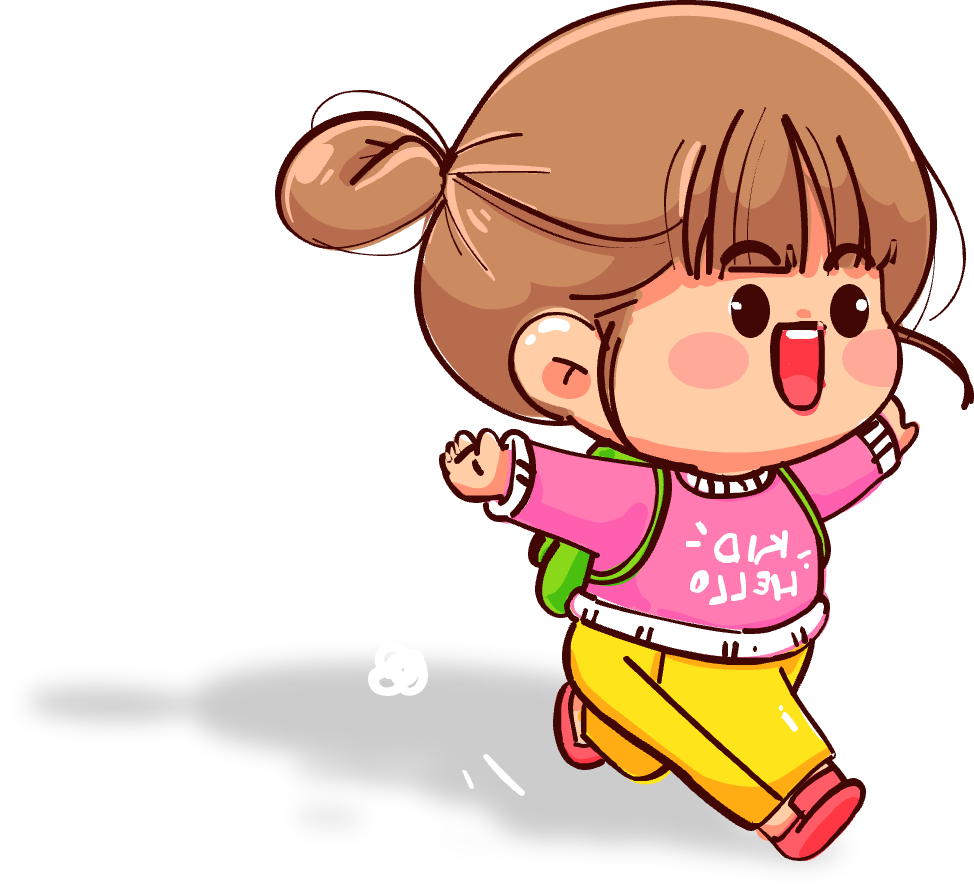 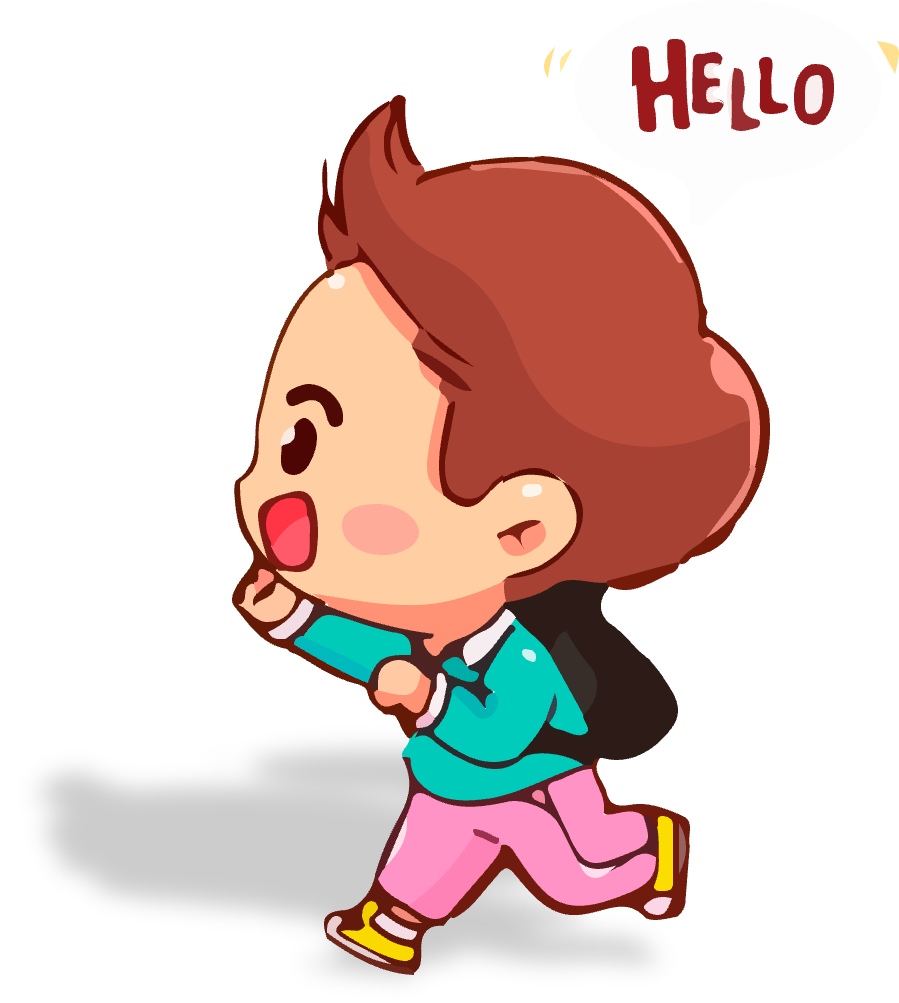 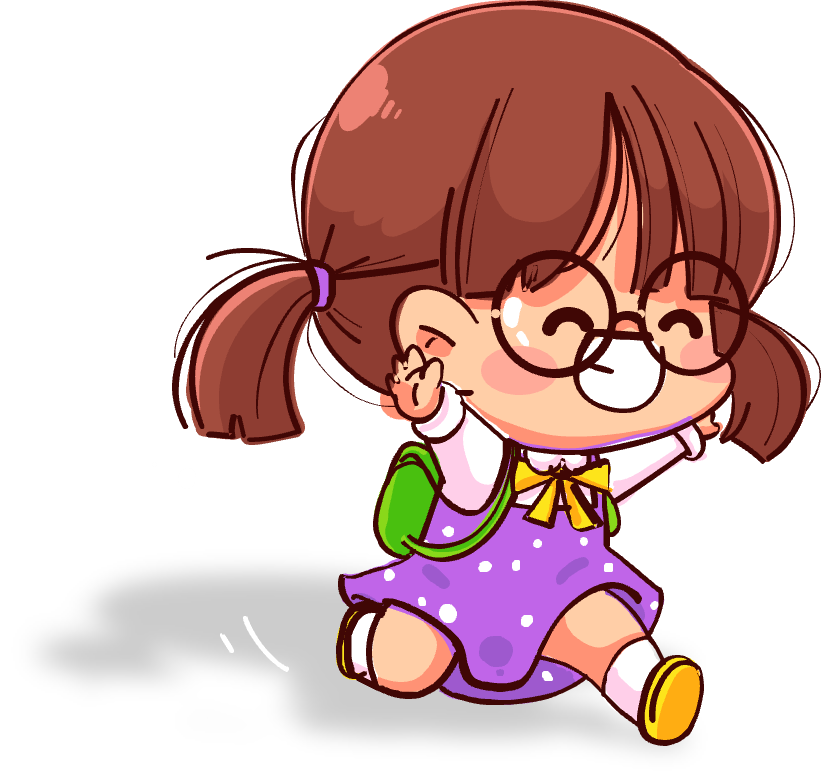 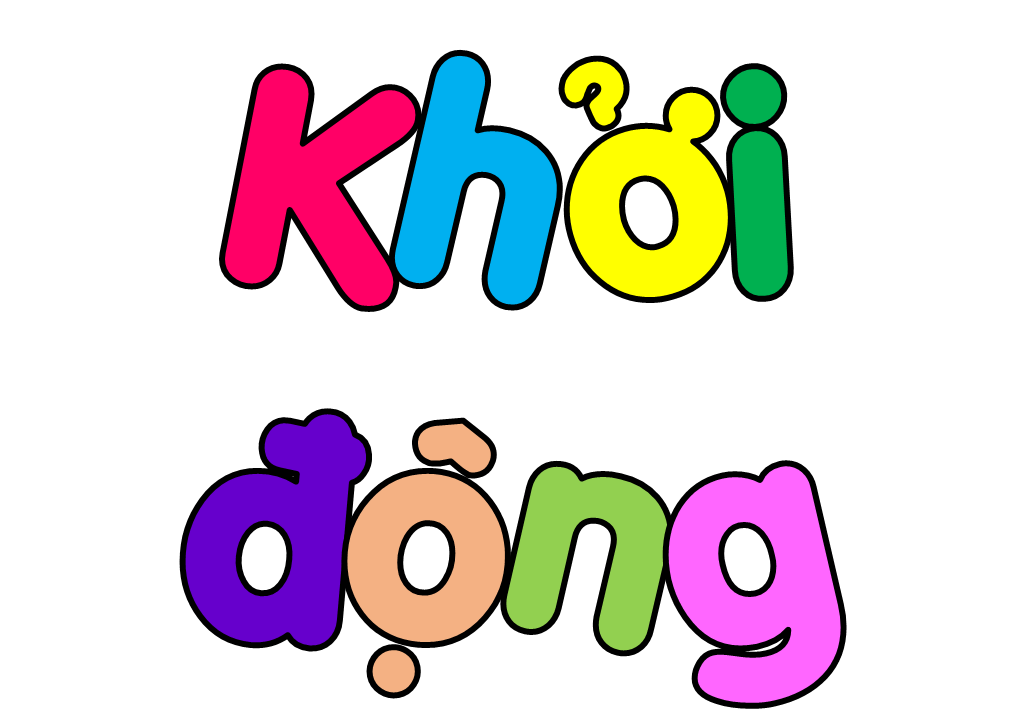 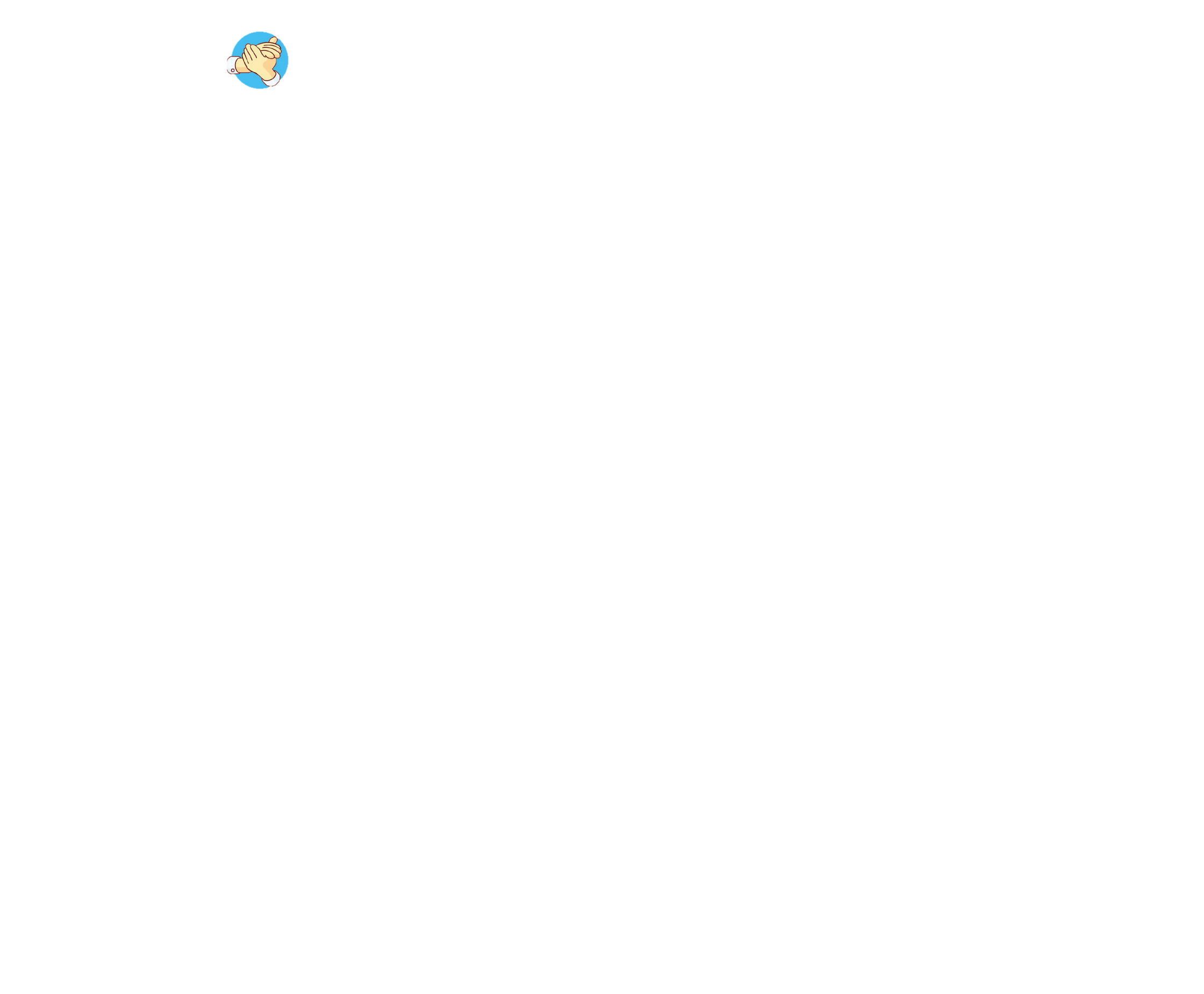 CHIA SẺ
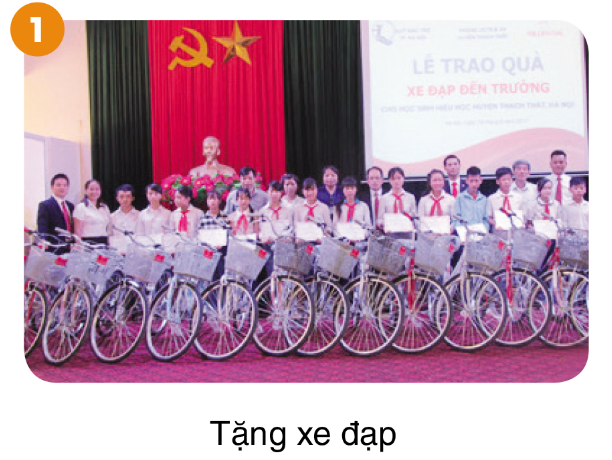 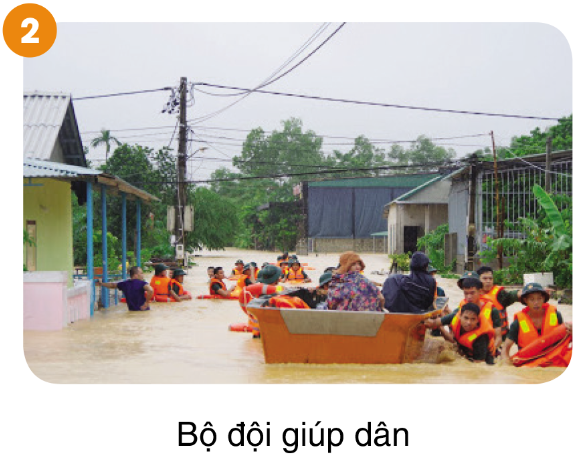 1. Quan sát và cho biết em thấy gì trong mỗi hình ảnh dưới đây:
Bộ đội giúp dân
Tặng xe đạp
THẢO LUẬN NHÓM
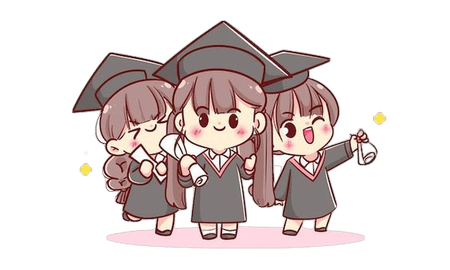 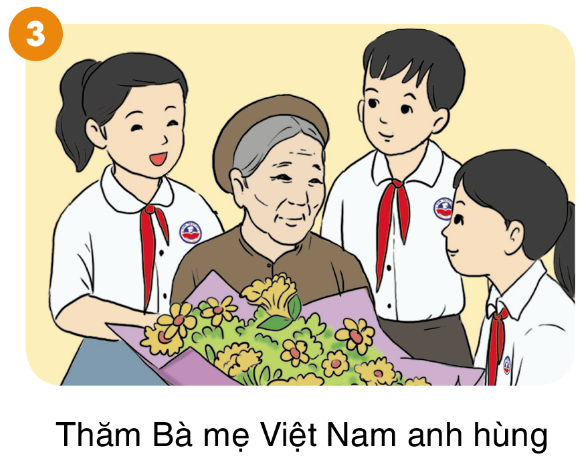 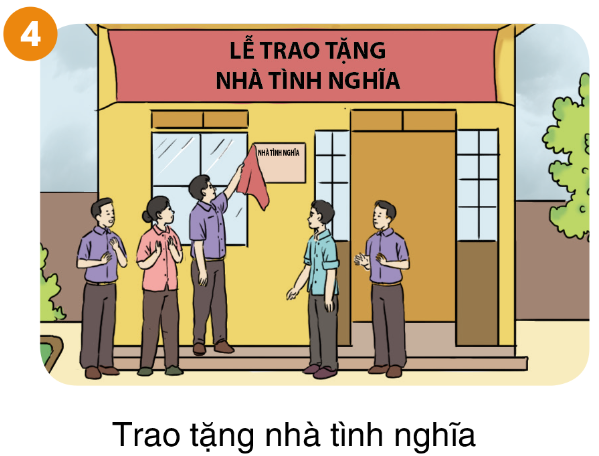 Thăm Bà mẹ Việt Nam anh hùng
Trao tặng nhà tình nghĩa
Bảy sắc cầu vồng
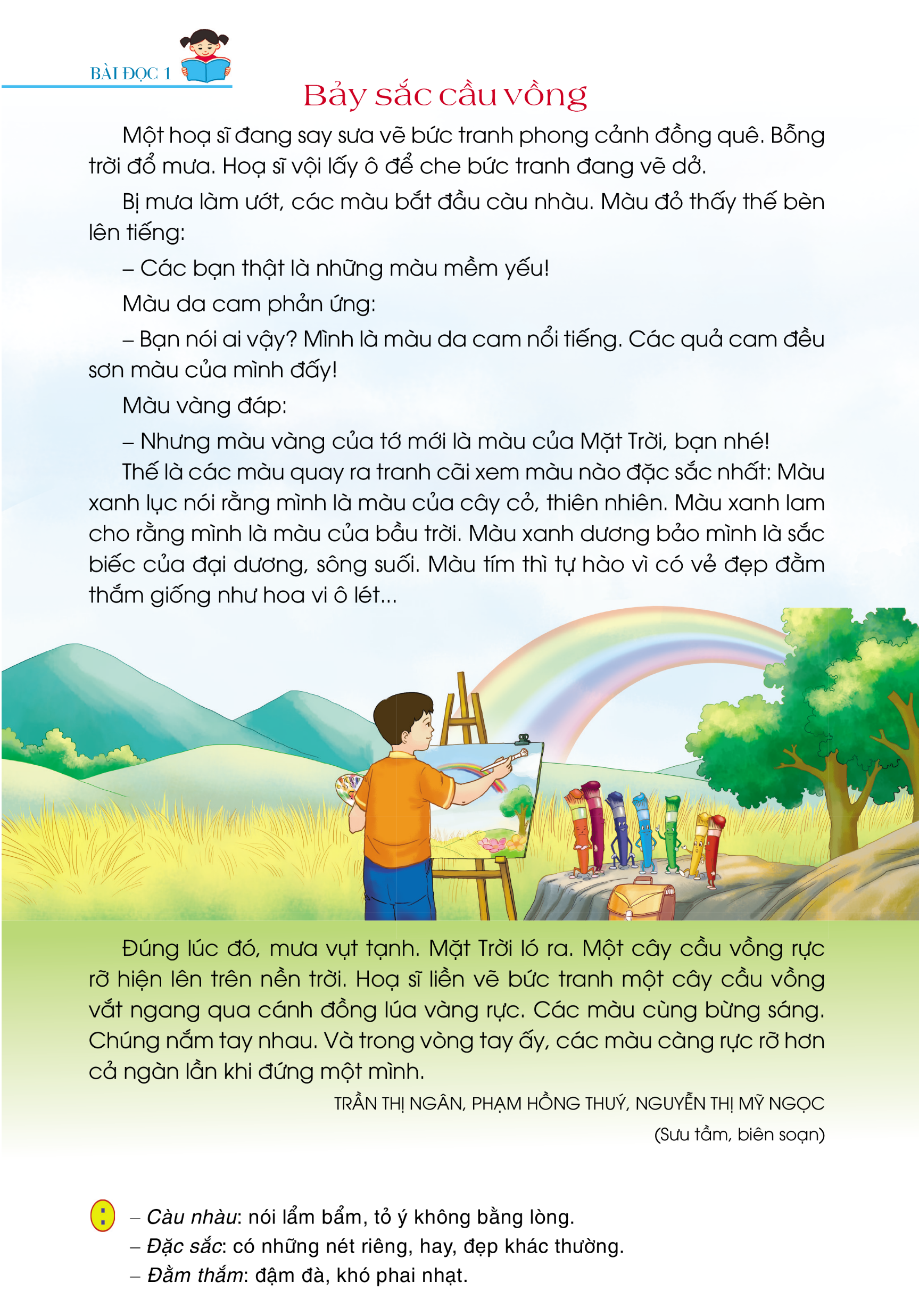 Đọc
		  Bảy sắc cầu vồng
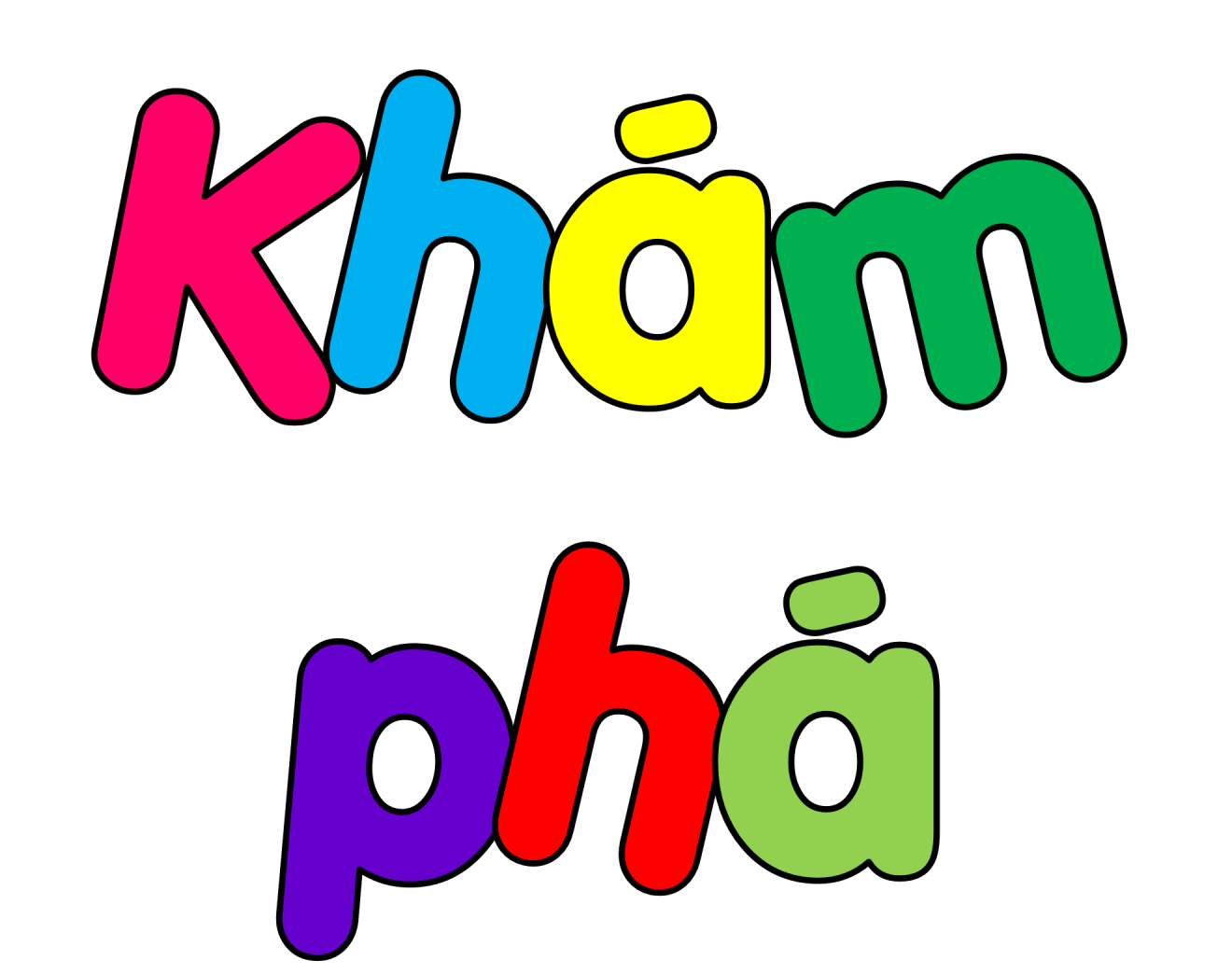 Bảy sắc cầu vồng
Một họa sĩ đang say sưa vẽ bức tranh phong cảnh đồng quê. Bỗng trờ đổ mưa. Họa sĩ vội lấy ô để che bức tranh đang vẽ dở.
Bị mưa làm ướt, các màu bắt đầu càu nhàu. Màu đỏ thấy thế bèn lên tiếng:
- Các bạn thật là những màu mềm yếu!
	Màu da cam phản ứng:
- Bạn nói ai vậy? Mình là màu da cam nổi tiếng. Các quả cam đều sơn màu của mình đấy!
	Màu vàng đáp:
- Nhưng màu vàng của tớ mới là màu của Mặt trời, bạn nhé!
	Thế là các màu quay ra tranh vãi xem màu nào đặc sắc nhất.  Màu xanh lục nói rằng mình là màu của cây cỏ, thiên nhiên. Màu xanh lam cho rằng mình là màu của bầu trời. Màu xanh dương bảo mình là sắc viếc của đại dương, sông suối. Màu tím thì tự hào vì có vẻ đẹp đằm thắm giống như hoa vi ô lét…
Đúng lúc đó, mưa vụt tạnh. Mặt trời ló ra. Một cây cầu vồng rực rỡ hiện lên trên nền trời. Họa sĩ liền vẽ bức tranh một cây cầu vồng vắt ngang qua cánh đồng lúa vàng rực. Các màu cũng bừng sáng. Chúng năm tay nhau. Và trong vòng tay ấy, các màu càng rực rỡ hơn cả ngàn lần khi đứng một mình.
TRẦN THỊ NGÂN, PHẠM HỒNG THÚY, NGUYỄN THỊ MỸ NGỌC
(Sưu tầm, biên soạn)
Đọc mẫu
1
Bảy sắc cầu vồng
Một họa sĩ đang say sưa vẽ bức tranh phong cảnh đồng quê. Bỗng trờ đổ mưa. Họa sĩ vội lấy ô để che bức tranh đang vẽ dở.
Bị mưa làm ướt, các màu bắt đầu càu nhàu. Màu đỏ thấy thế bèn lên tiếng:
- Các bạn thật là những màu mềm yếu!
	Màu da cam phản ứng:
- Bạn nói ai vậy? Mình là màu da cam nổi tiếng. Các quả cam đều sơn màu của mình đấy!
	Màu vàng đáp:
- Nhưng màu vàng của tớ mới là màu của Mặt trời, bạn nhé!
	Thế là các màu quay ra tranh vãi xem màu nào đặc sắc nhất.  Màu xanh lục nói rằng mình là màu của cây cỏ, thiên nhiên. Màu xanh lam cho rằng mình là màu của bầu trời. Màu xanh dương bảo mình là sắc viếc của đại dương, sông suối. Màu tím thì tự hào vì có vẻ đẹp đằm thắm giống như hoa vi ô lét…
Đúng lúc đó, mưa vụt tạnh. Mặt trời ló ra. Một cây cầu vồng rực rỡ hiện lên trên nền trời. Họa sĩ liền vẽ bức tranh một cây cầu vồng vắt ngang qua cánh đồng lúa vàng rực. Các màu cũng bừng sáng. Chúng năm tay nhau. Và trong vòng tay ấy, các màu càng rực rỡ hơn cả ngàn lần khi đứng một mình.
TRẦN THỊ NGÂN, PHẠM HỒNG THÚY, NGUYỄN THỊ MỸ NGỌC
(Sưu tầm, biên soạn)
Chia đoạn
2
Bảy sắc cầu vồng
Một họa sĩ đang say sưa vẽ bức tranh phong cảnh đồng quê. Bỗng trờ đổ mưa. Họa sĩ vội lấy ô để che bức tranh đang vẽ dở.
Bị mưa làm ướt, các màu bắt đầu càu nhàu. Màu đỏ thấy thế bèn lên tiếng:
- Các bạn thật là những màu mềm yếu!
	Màu da cam phản ứng:
- Bạn nói ai vậy? Mình là màu da cam nổi tiếng. Các quả cam đều sơn màu của mình đấy!
	Màu vàng đáp:
- Nhưng màu vàng của tớ mới là màu của Mặt trời, bạn nhé!
	Thế là các màu quay ra tranh vãi xem màu nào đặc sắc nhất.  Màu xanh lục nói rằng mình là màu của cây cỏ, thiên nhiên. Màu xanh lam cho rằng mình là màu của bầu trời. Màu xanh dương bảo mình là sắc viếc của đại dương, sông suối. Màu tím thì tự hào vì có vẻ đẹp đằm thắm giống như hoa vi ô lét…
Đúng lúc đó, mưa vụt tạnh. Mặt trời ló ra. Một cây cầu vồng rực rỡ hiện lên trên nền trời. Họa sĩ liền vẽ bức tranh một cây cầu vồng vắt ngang qua cánh đồng lúa vàng rực. Các màu cũng bừng sáng. Chúng năm tay nhau. Và trong vòng tay ấy, các màu càng rực rỡ hơn cả ngàn lần khi đứng một mình.
TRẦN THỊ NGÂN, PHẠM HỒNG THÚY, NGUYỄN THỊ MỸ NGỌC
(Sưu tầm, biên soạn)
Chia đoạn
2
Bảy sắc cầu vồng
Một họa sĩ đang say sưa vẽ bức tranh phong cảnh đồng quê. Bỗng trờ đổ mưa. Họa sĩ vội lấy ô để che bức tranh đang vẽ dở.
Bị mưa làm ướt, các màu bắt đầu càu nhàu. Màu đỏ thấy thế bèn lên tiếng:
- Các bạn thật là những màu mềm yếu!
	Màu da cam phản ứng:
- Bạn nói ai vậy? Mình là màu da cam nổi tiếng. Các quả cam đều sơn màu của mình đấy!
	Màu vàng đáp:
- Nhưng màu vàng của tớ mới là màu của Mặt trời, bạn nhé!
	Thế là các màu quay ra tranh vãi xem màu nào đặc sắc nhất.  Màu xanh lục nói rằng mình là màu của cây cỏ, thiên nhiên. Màu xanh lam cho rằng mình là màu của bầu trời. Màu xanh dương bảo mình là sắc viếc của đại dương, sông suối. Màu tím thì tự hào vì có vẻ đẹp đằm thắm giống như hoa vi ô lét…
Đúng lúc đó, mưa vụt tạnh. Mặt trời ló ra. Một cây cầu vồng rực rỡ hiện lên trên nền trời. Họa sĩ liền vẽ bức tranh một cây cầu vồng vắt ngang qua cánh đồng lúa vàng rực. Các màu cũng bừng sáng. Chúng năm tay nhau. Và trong vòng tay ấy, các màu càng rực rỡ hơn cả ngàn lần khi đứng một mình.
TRẦN THỊ NGÂN, PHẠM HỒNG THÚY, NGUYỄN THỊ MỸ NGỌC
(Sưu tầm, biên soạn)
Chia đoạn
2
Bảy sắc cầu vồng
Một họa sĩ đang say sưa vẽ bức tranh phong cảnh đồng quê. Bỗng trờ đổ mưa. Họa sĩ vội lấy ô để che bức tranh đang vẽ dở.
Bị mưa làm ướt, các màu bắt đầu càu nhàu. Màu đỏ thấy thế bèn lên tiếng:
- Các bạn thật là những màu mềm yếu!
	Màu da cam phản ứng:
- Bạn nói ai vậy? Mình là màu da cam nổi tiếng. Các quả cam đều sơn màu của mình đấy!
	Màu vàng đáp:
- Nhưng màu vàng của tớ mới là màu của Mặt trời, bạn nhé!
	Thế là các màu quay ra tranh vãi xem màu nào đặc sắc nhất.  Màu xanh lục nói rằng mình là màu của cây cỏ, thiên nhiên. Màu xanh lam cho rằng mình là màu của bầu trời. Màu xanh dương bảo mình là sắc viếc của đại dương, sông suối. Màu tím thì tự hào vì có vẻ đẹp đằm thắm giống như hoa vi ô lét…
Đúng lúc đó, mưa vụt tạnh. Mặt trời ló ra. Một cây cầu vồng rực rỡ hiện lên trên nền trời. Họa sĩ liền vẽ bức tranh một cây cầu vồng vắt ngang qua cánh đồng lúa vàng rực. Các màu cũng bừng sáng. Chúng năm tay nhau. Và trong vòng tay ấy, các màu càng rực rỡ hơn cả ngàn lần khi đứng một mình.
TRẦN THỊ NGÂN, PHẠM HỒNG THÚY, NGUYỄN THỊ MỸ NGỌC
(Sưu tầm, biên soạn)
Chia đoạn
2
Bảy sắc cầu vồng
Một họa sĩ đang say sưa vẽ bức tranh phong cảnh đồng quê. Bỗng trờ đổ mưa. Họa sĩ vội lấy ô để che bức tranh đang vẽ dở.
Bị mưa làm ướt, các màu bắt đầu càu nhàu. Màu đỏ thấy thế bèn lên tiếng:
- Các bạn thật là những màu mềm yếu!
	Màu da cam phản ứng:
- Bạn nói ai vậy? Mình là màu da cam nổi tiếng. Các quả cam đều sơn màu của mình đấy!
	Màu vàng đáp:
- Nhưng màu vàng của tớ mới là màu của Mặt trời, bạn nhé!
	Thế là các màu quay ra tranh vãi xem màu nào đặc sắc nhất.  Màu xanh lục nói rằng mình là màu của cây cỏ, thiên nhiên. Màu xanh lam cho rằng mình là màu của bầu trời. Màu xanh dương bảo mình là sắc viếc của đại dương, sông suối. Màu tím thì tự hào vì có vẻ đẹp đằm thắm giống như hoa vi ô lét…
Đúng lúc đó, mưa vụt tạnh. Mặt trời ló ra. Một cây cầu vồng rực rỡ hiện lên trên nền trời. Họa sĩ liền vẽ bức tranh một cây cầu vồng vắt ngang qua cánh đồng lúa vàng rực. Các màu cũng bừng sáng. Chúng năm tay nhau. Và trong vòng tay ấy, các màu càng rực rỡ hơn cả ngàn lần khi đứng một mình.
TRẦN THỊ NGÂN, PHẠM HỒNG THÚY, NGUYỄN THỊ MỸ NGỌC
(Sưu tầm, biên soạn)
Nối tiếp đoạn
3
LUYỆN ĐỌC TỪ KHÓ
Say sưa
Lên tiếng
Xanh lục
Xanh lam
Vi ô lét
Hiện lên
[Speaker Notes: GV tự gõ thêm các từ khó đối với hs của mình]
LUYỆN ĐỌC CÂU DÀI
Một cây cầu vồng rực rỡ/hiện lên trên nền trời.//Họa sĩ liền vẽ bức tranh một cây cầu vồng/vắt ngang qua đồng lúa vàng rực.//
LUYỆN ĐỌC CÂU DÀI
Một cây cầu vồng rực rỡ/hiện lên trên nền trời. //Họa sĩ liền vẽ bức tranh một cây cầu vồng/vắt ngang qua đồng lúa vàng rực.//
Bảy sắc cầu vồng
Một họa sĩ đang say sưa vẽ bức tranh phong cảnh đồng quê. Bỗng trờ đổ mưa. Họa sĩ vội lấy ô để che bức tranh đang vẽ dở.
Bị mưa làm ướt, các màu bắt đầu càu nhàu. Màu đỏ thấy thế bèn lên tiếng:
- Các bạn thật là những màu mềm yếu!
	Màu da cam phản ứng:
- Bạn nói ai vậy? Mình là màu da cam nổi tiếng. Các quả cam đều sơn màu của mình đấy!
	Màu vàng đáp:
- Nhưng màu vàng của tớ mới là màu của Mặt trời, bạn nhé!
	Thế là các màu quay ra tranh vãi xem màu nào đặc sắc nhất.  Màu xanh lục nói rằng mình là màu của cây cỏ, thiên nhiên. Màu xanh lam cho rằng mình là màu của bầu trời. Màu xanh dương bảo mình là sắc viếc của đại dương, sông suối. Màu tím thì tự hào vì có vẻ đẹp đằm thắm giống như hoa vi ô lét…
Đúng lúc đó, mưa vụt tạnh. Mặt trời ló ra. Một cây cầu vồng rực rỡ/hiện lên trên nền trời.// Họa sĩ liền vẽ bức tranh một cây cầu vồng/vắt ngang qua cánh đồng lúa vàng rực.//Các màu cũng bừng sáng. Chúng năm tay nhau. Và trong vòng tay ấy, các màu càng rực rỡ hơn cả ngàn lần khi đứng một mình.
TRẦN THỊ NGÂN, PHẠM HỒNG THÚY, NGUYỄN THỊ MỸ NGỌC
(Sưu tầm, biên soạn)
4
Nối tiếp đoạn
Giải nghĩa từ
Càu nhàu: 
Nói lẩm bẩm, tỏ ý không bằng lòng.
Đặc sắc:
Có những nét riêng, hay, đẹp khác thường.
Đằm thắm: 
Đậm đà, khó phai nhạt.
Bảy sắc cầu vồng
Một họa sĩ đang say sưa vẽ bức tranh phong cảnh đồng quê. Bỗng trờ đổ mưa. Họa sĩ vội lấy ô để che bức tranh đang vẽ dở.
Bị mưa làm ướt, các màu bắt đầu càu nhàu. Màu đỏ thấy thế bèn lên tiếng:
- Các bạn thật là những màu mềm yếu!
	Màu da cam phản ứng:
- Bạn nói ai vậy? Mình là màu da cam nổi tiếng. Các quả cam đều sơn màu của mình đấy!
	Màu vàng đáp:
- Nhưng màu vàng của tớ mới là màu của Mặt trời, bạn nhé!
	Thế là các màu quay ra tranh vãi xem màu nào đặc sắc nhất.  Màu xanh lục nói rằng mình là màu của cây cỏ, thiên nhiên. Màu xanh lam cho rằng mình là màu của bầu trời. Màu xanh dương bảo mình là sắc viếc của đại dương, sông suối. Màu tím thì tự hào vì có vẻ đẹp đằm thắm giống như hoa vi ô lét…
Đúng lúc đó, mưa vụt tạnh. Mặt trời ló ra. Một cây cầu vồng rực rỡ/hiện lên trên nền trời.// Họa sĩ liền vẽ bức tranh một cây cầu vồng/vắt ngang qua cánh đồng lúa vàng rực.//Các màu cũng bừng sáng. Chúng năm tay nhau. Và trong vòng tay ấy, các màu càng rực rỡ hơn cả ngàn lần khi đứng một mình.
TRẦN THỊ NGÂN, PHẠM HỒNG THÚY, NGUYỄN THỊ MỸ NGỌC
(Sưu tầm, biên soạn)
Luyện đọc nhóm
5
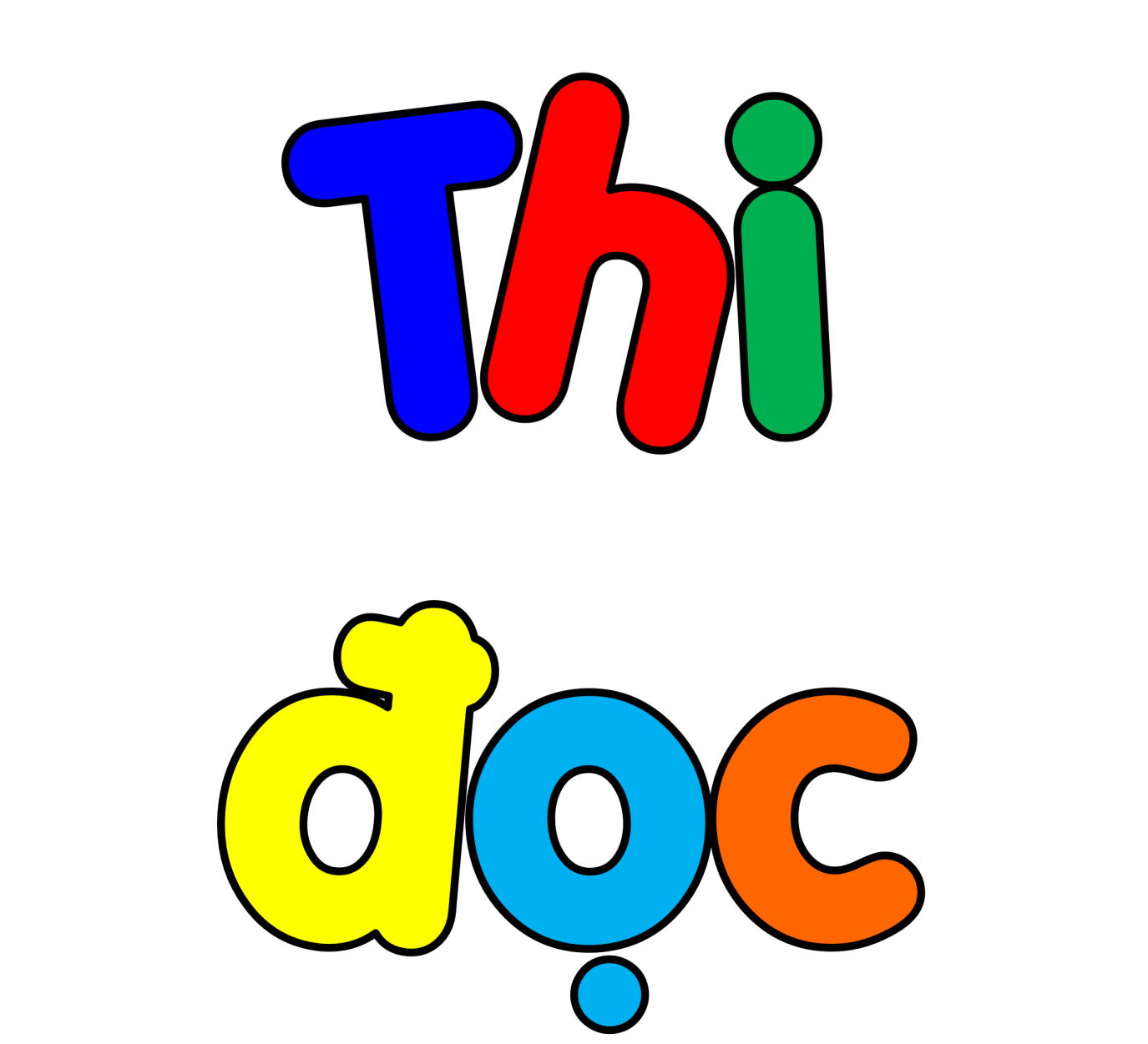 Bảy sắc cầu vồng
Một họa sĩ đang say sưa vẽ bức tranh phong cảnh đồng quê. Bỗng trờ đổ mưa. Họa sĩ vội lấy ô để che bức tranh đang vẽ dở.
Bị mưa làm ướt, các màu bắt đầu càu nhàu. Màu đỏ thấy thế bèn lên tiếng:
- Các bạn thật là những màu mềm yếu!
	Màu da cam phản ứng:
- Bạn nói ai vậy? Mình là màu da cam nổi tiếng. Các quả cam đều sơn màu của mình đấy!
	Màu vàng đáp:
- Nhưng màu vàng của tớ mới là màu của Mặt trời, bạn nhé!
	Thế là các màu quay ra tranh vãi xem màu nào đặc sắc nhất.  Màu xanh lục nói rằng mình là màu của cây cỏ, thiên nhiên. Màu xanh lam cho rằng mình là màu của bầu trời. Màu xanh dương bảo mình là sắc viếc của đại dương, sông suối. Màu tím thì tự hào vì có vẻ đẹp đằm thắm giống như hoa vi ô lét…
Đúng lúc đó, mưa vụt tạnh. Mặt trời ló ra. Một cây cầu vồng rực rỡ/hiện lên trên nền trời.// Họa sĩ liền vẽ bức tranh một cây cầu vồng/vắt ngang qua cánh đồng lúa vàng rực.//Các màu cũng bừng sáng. Chúng năm tay nhau. Và trong vòng tay ấy, các màu càng rực rỡ hơn cả ngàn lần khi đứng một mình.
TRẦN THỊ NGÂN, PHẠM HỒNG THÚY, NGUYỄN THỊ MỸ NGỌC
(Sưu tầm, biên soạn)
6
Đọc toàn bài
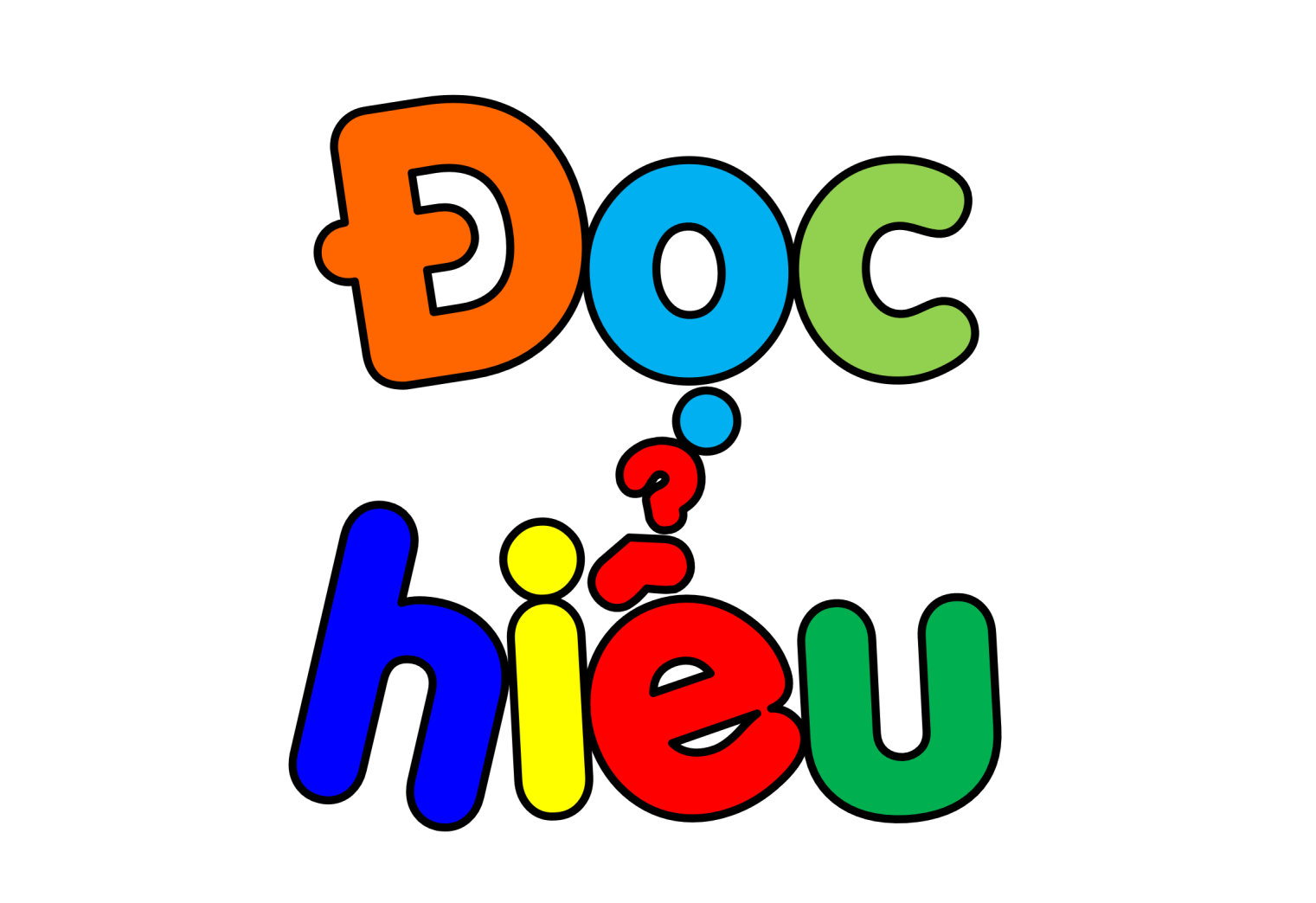 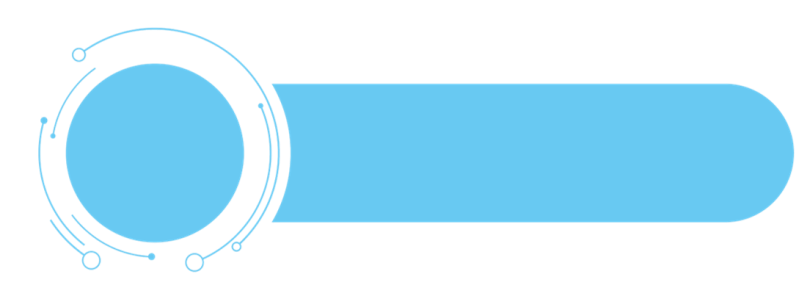 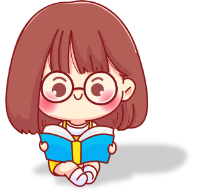 Đọc hiểu
1. Tìm các đoạn ứng với mỗi ý sau: 
Cơn mưa bất ngờ.

b) Các màu tranh cãi.

c) Cùng nắm tay nhau.
[Speaker Notes: HS TL gv gõ nhanh lên màn hình]
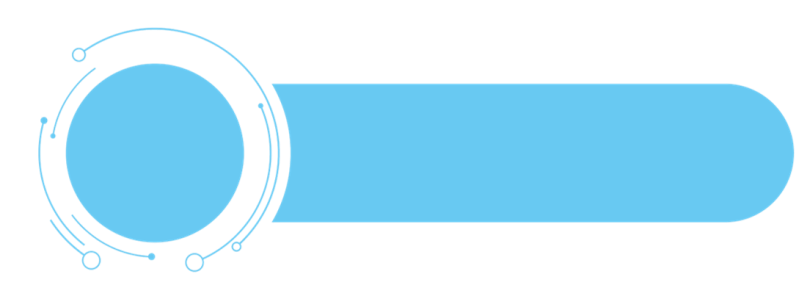 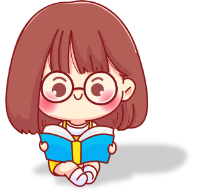 Đọc hiểu
2. Các màu tranh cãi về điều gì?
Từ chỗ chê nhau mềm yếu, các màu quay sang tranh cãi xem màu nào đặc sắc nhất (màu xanh lục - màu của cây cỏ, thiên nhiên; xanh lam - màu của bầu trời; xanh dương - sắc biếc của đại dương, sông suối; tím - vẻ đẹp đắm thắm giống hoa vi ô lét).
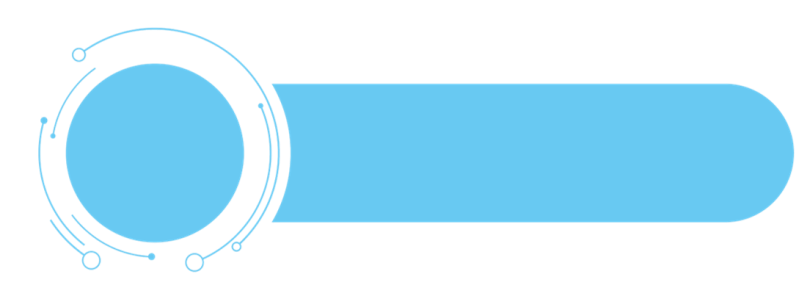 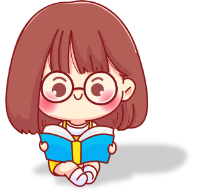 Đọc hiểu
3. Trong bức tranh cầu vồng, các màu hiện lên như thế nào?
Các màu cùng bừng sáng; nắm tay nhau; rực rỡ hơn cả ngàn lần khi đứng một mình.
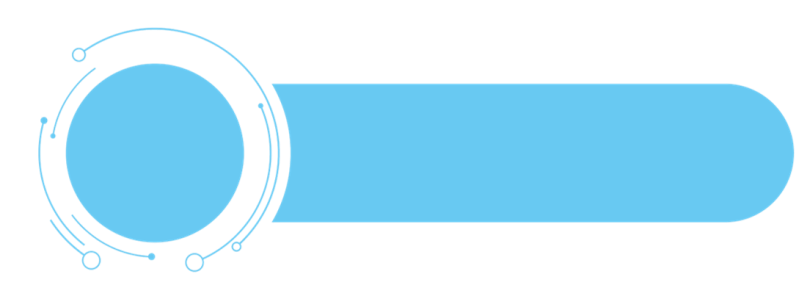 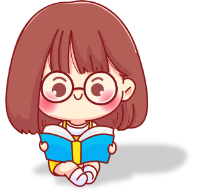 Đọc hiểu
4. Câu chuyện trên nói với em điều gì?
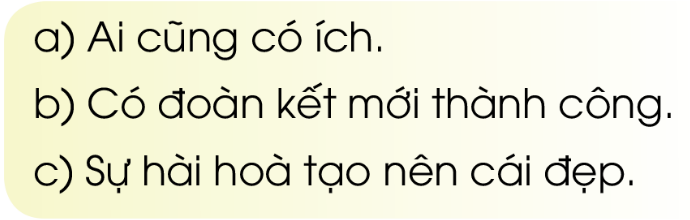 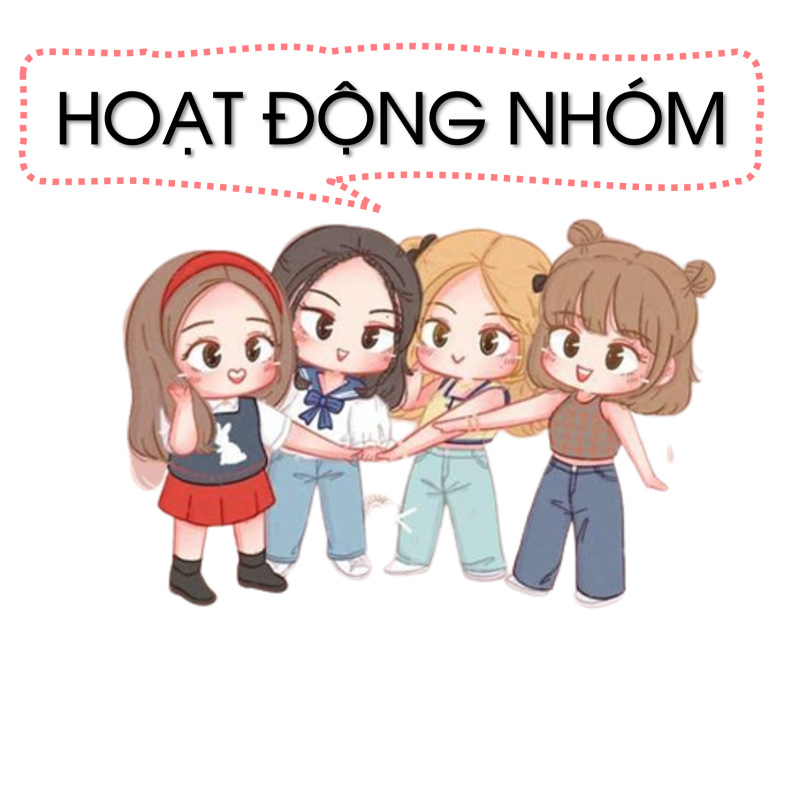 NỘI DUNG
NỘI DUNG
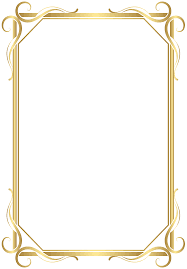 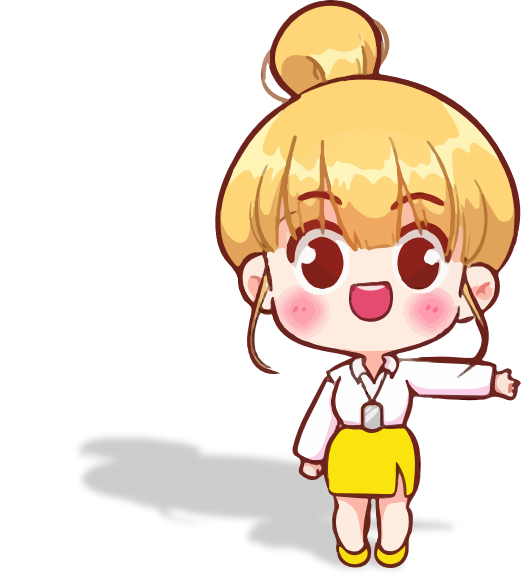 Mỗi người không nên kiêu căng, chỉ nghĩ đến riêng mình; cần đoàn kết, chan hòa để cùng làm cho nhau thêm đẹp và toả sáng trong cộng đồng.
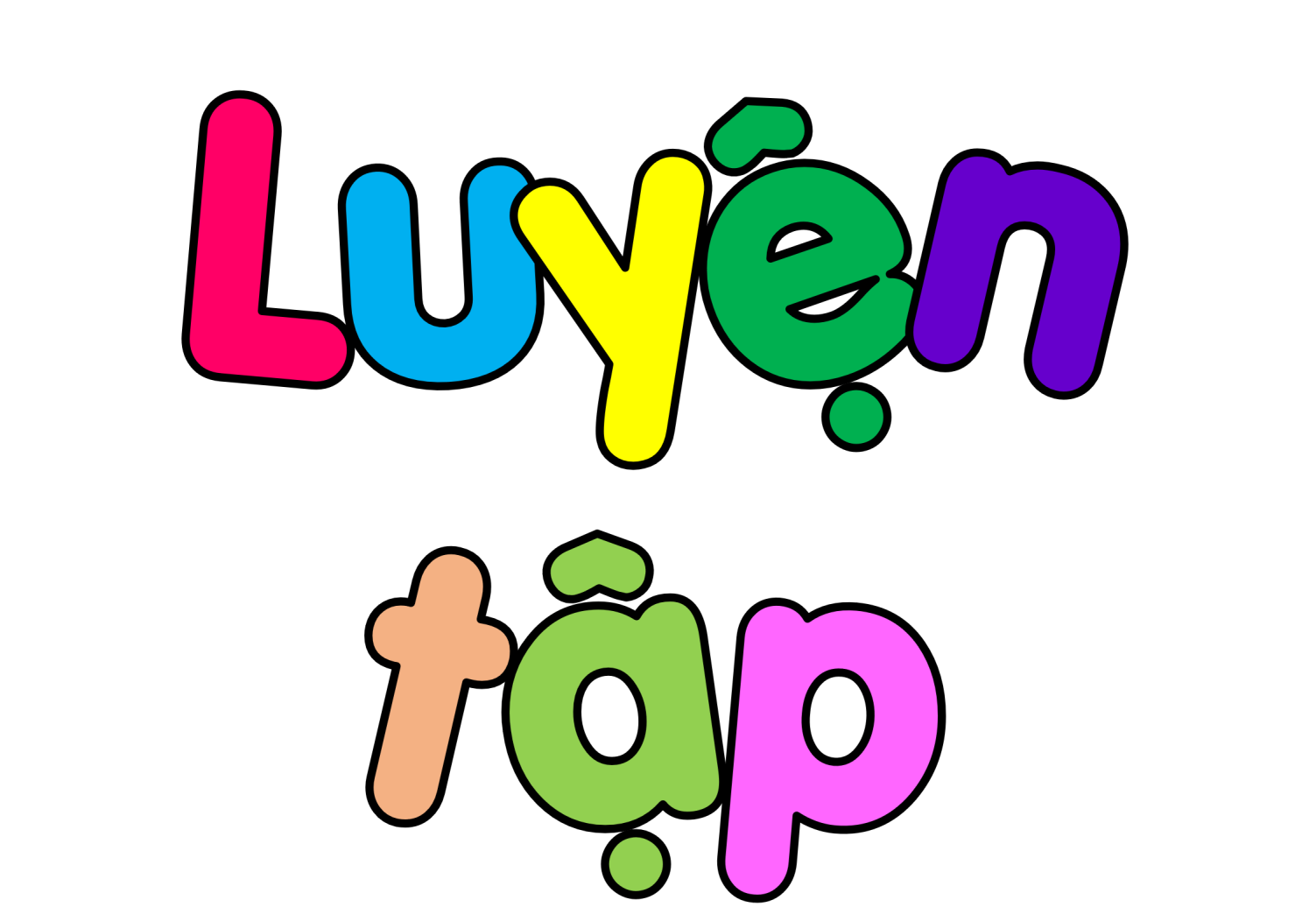 1) Tìm các từ chỉ màu sắc trong bài đọc.
Các từ chỉ màu sắc trong bài đọc là:
2) Sắp xếp các từ sau thành cặp từ có nghĩa giống nhau:
a) nổi tiếng
1) kiêu hãnh
b) mềm yếu
2) lừng danh
c) tự hào
3) yếu đuối
[Speaker Notes: Bấm vào đáp án a,b, c hoặc 1,2,3 để hiện mũi tên]
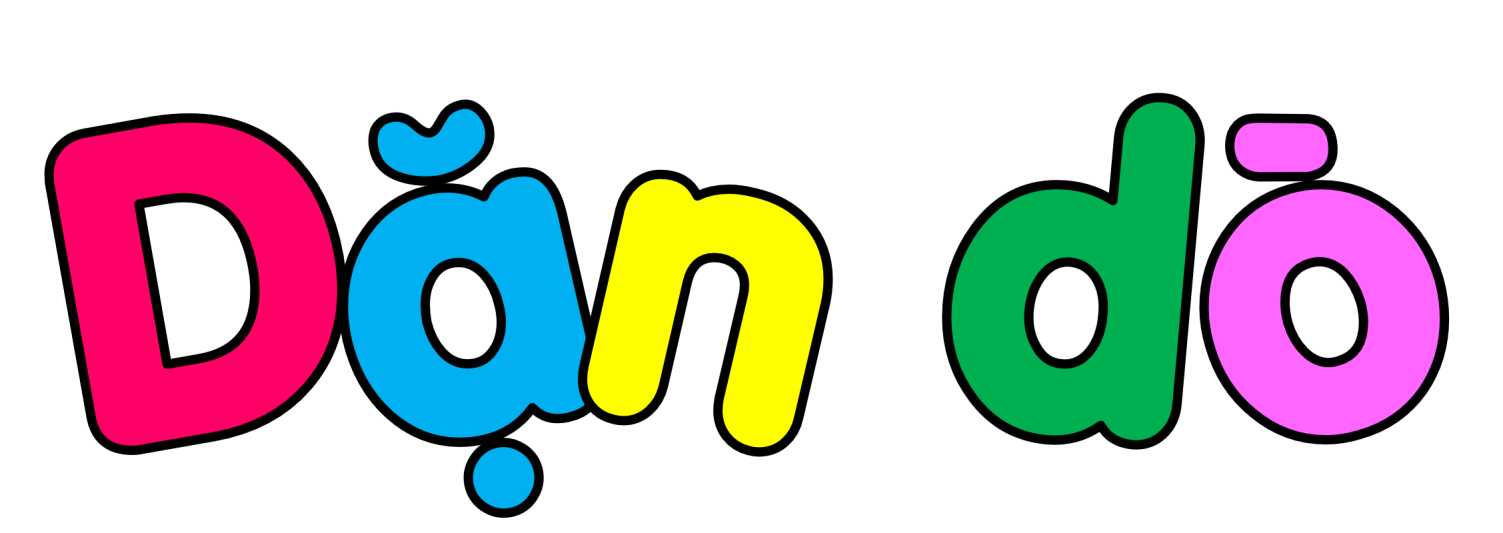 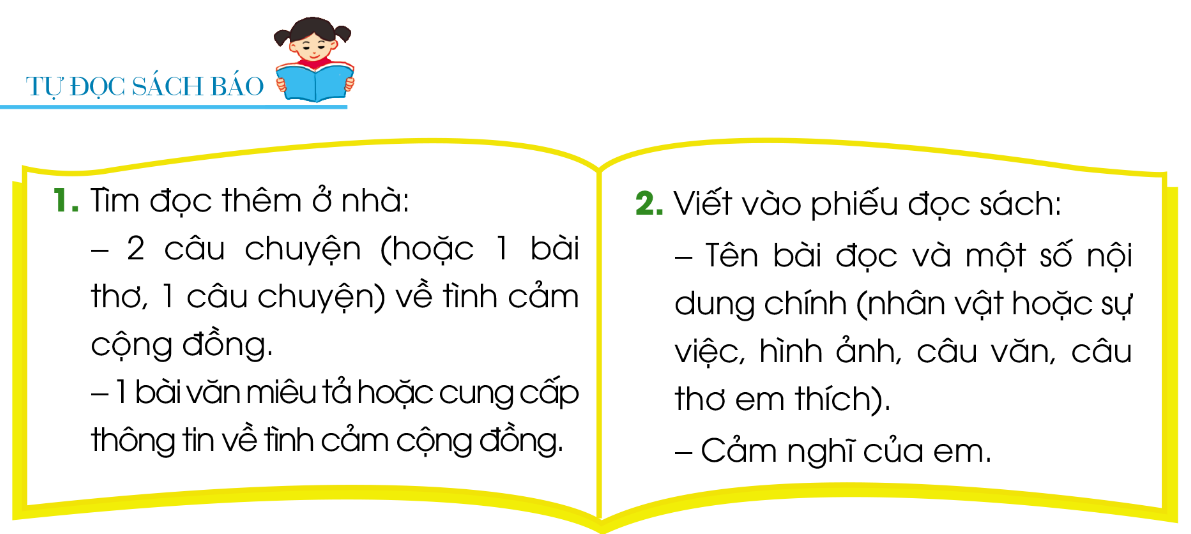 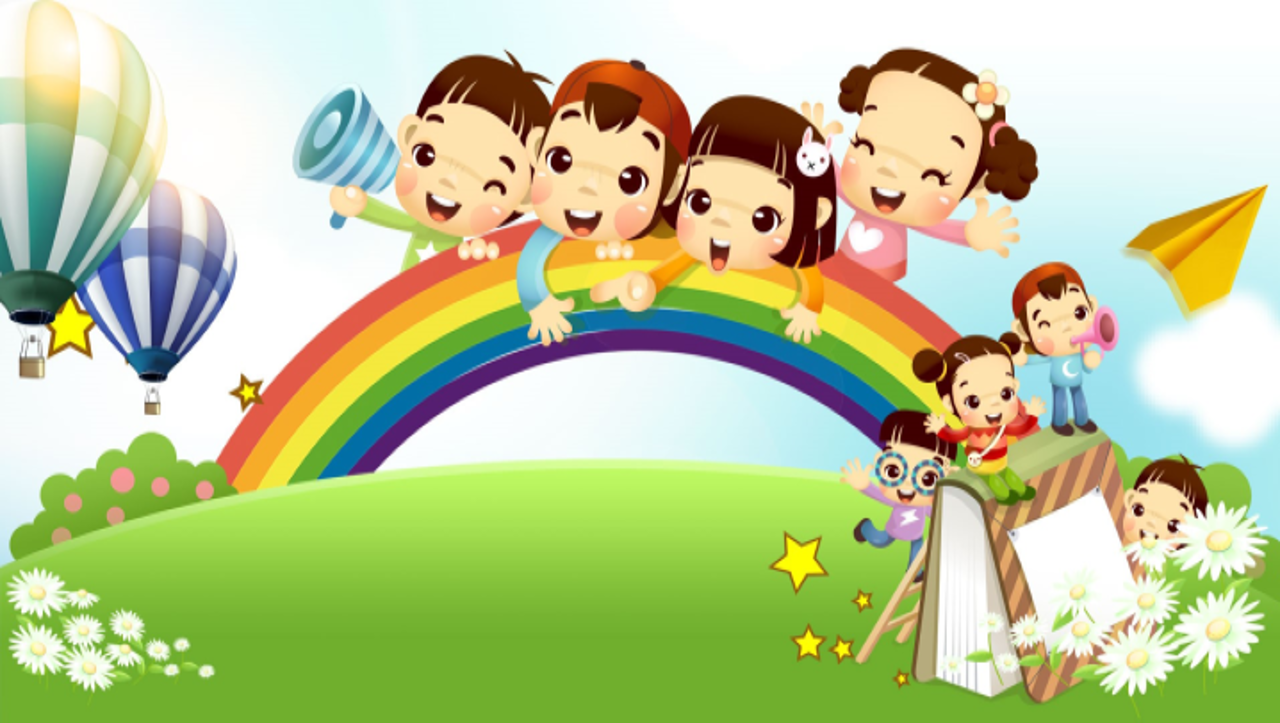 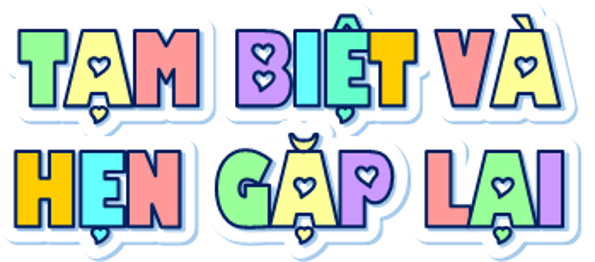